Die ScheitelpunktformUmwandlung Hauptform-> Scheitelpunktform Variante 2: Bestimmung des Scheitelpunktes
Umrechnung  Hauptform -> Scheitelpunktform 
Variante 2: Bestimmung des Scheitelpunktes
Parameter a muss somit nicht mehr bestimmt werden.
Ziel: Koordinaten des Scheitelpunktes bestimmen, um die Parameter m und n zu erhalten
Bestimmung des Scheitelpunktes: 2 Möglichkeiten
Vorteil: Der Scheitelpunkt kann direkt nur mit der Funktionsgleichung berechnet werden.
Bsp. 6) Die quadratische Funktion ist in der Hauptform gegeben. Bestimme rechnerisch (Variante 1) die Scheitelpunktform und gib die Koordinaten des Scheitels an.
Bestimmung des Scheitelpunktes: 2 Möglichkeiten
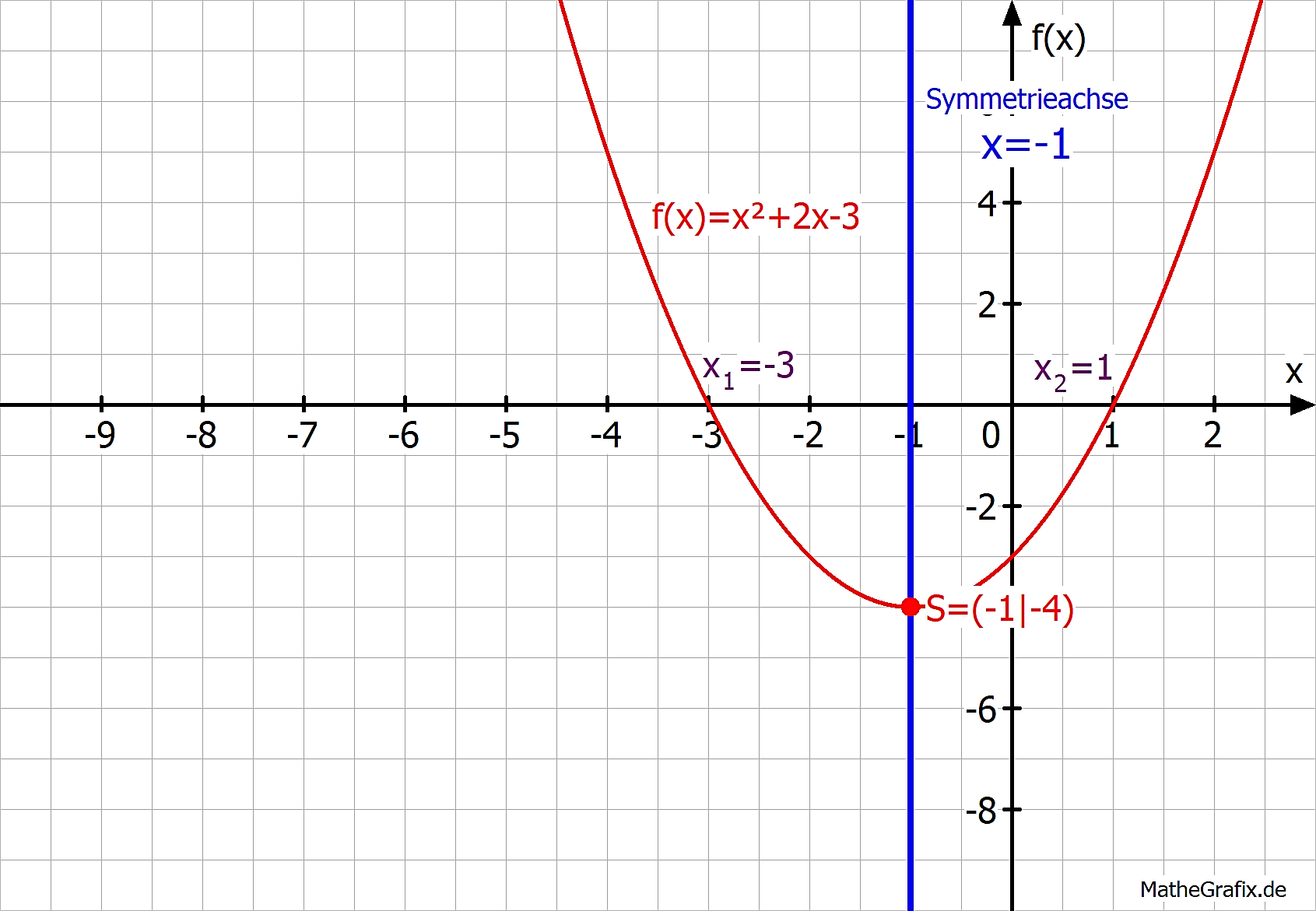 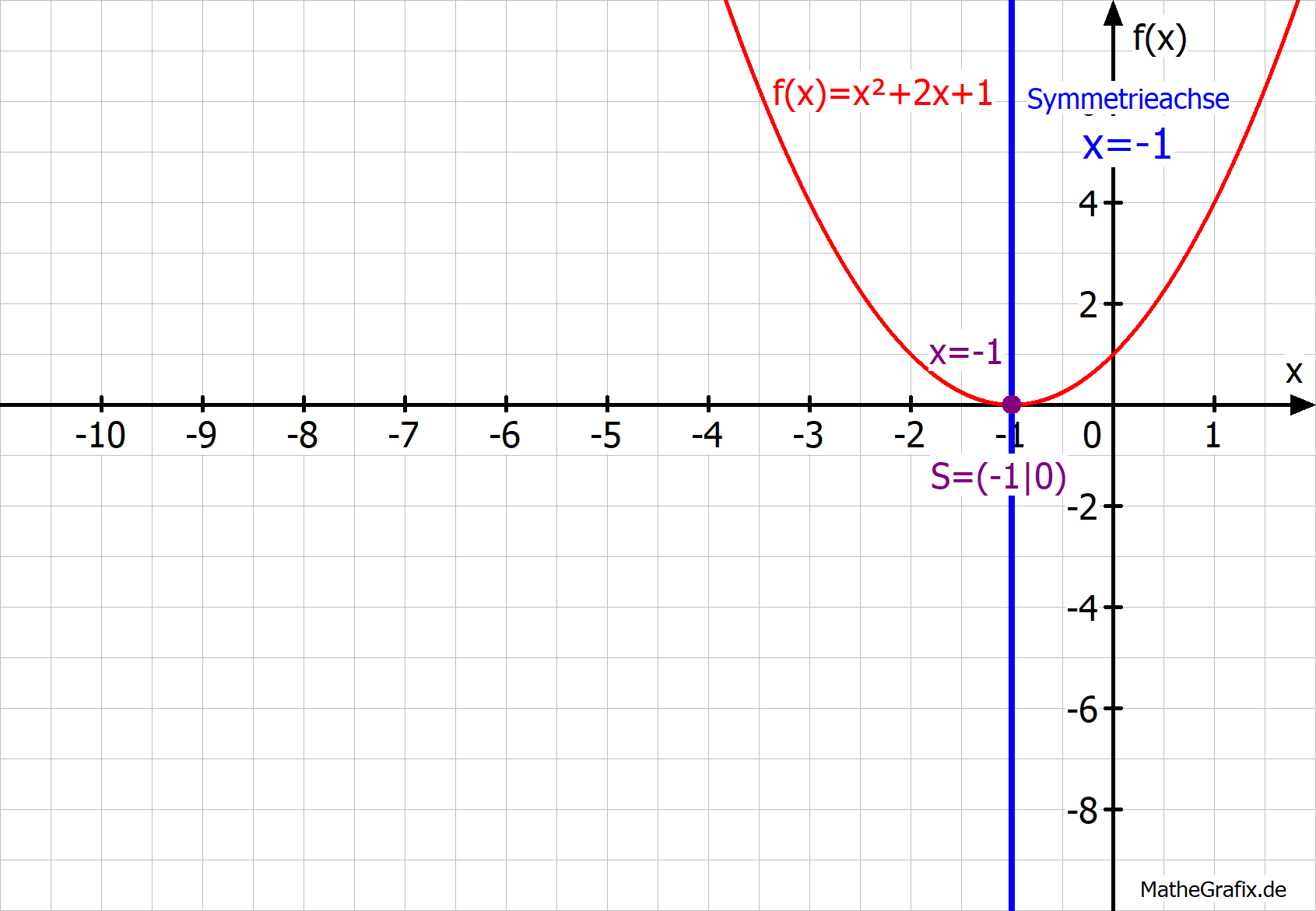 Bestimmung des Scheitelpunktes: 2 Möglichkeiten
Variante 2: Bestimmung mit Hilfe von Nullstellen


Keine Nullstelle: Bestimmung nicht möglich
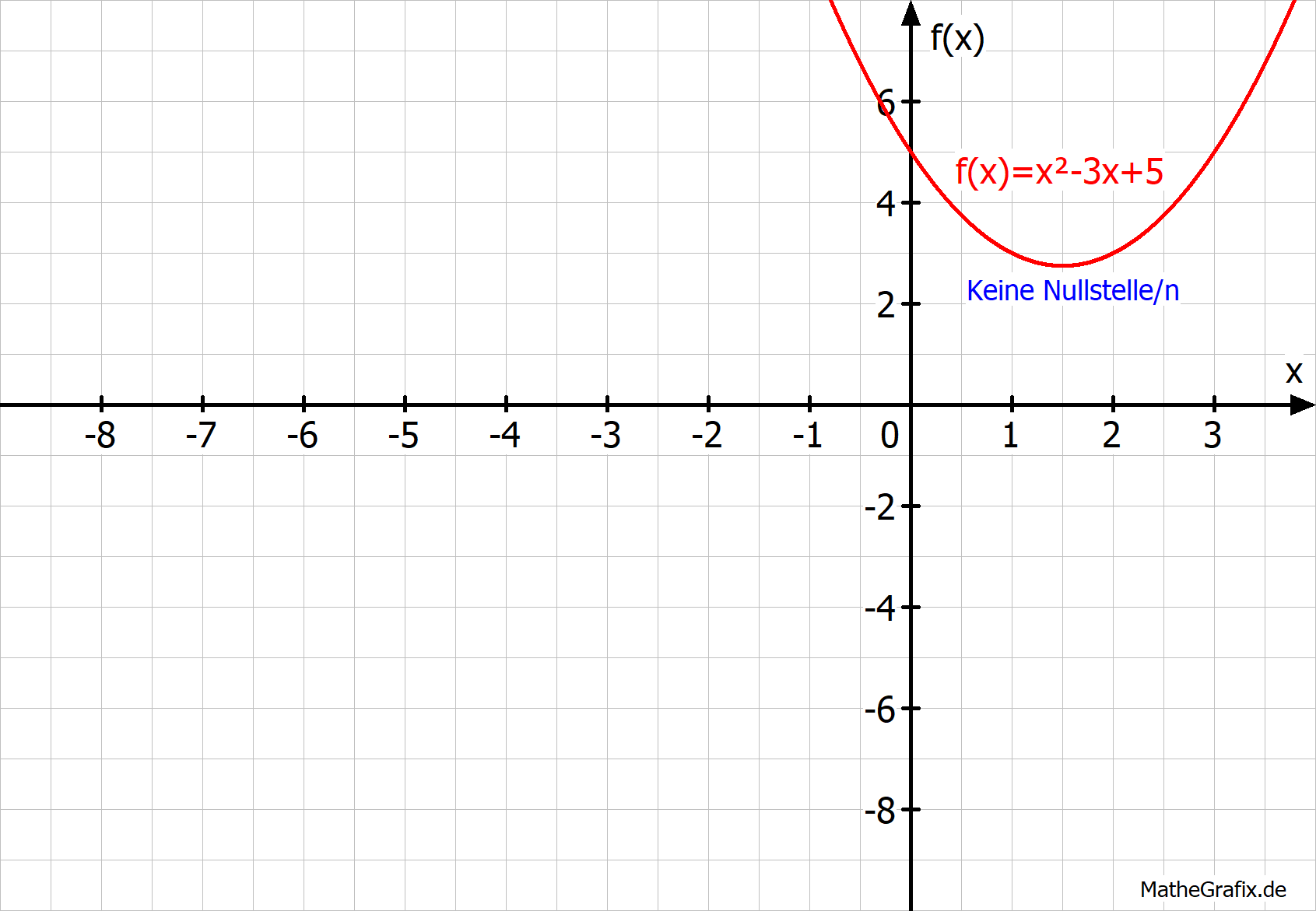 Bsp. 7) Die quadratische Funktion ist in der Hauptform gegeben. Bestimme mit Hilfe der Nullstellen (Variante 2) die Scheitelpunktform und gib die Koordinaten des Scheitels an.